FOLLOW UP TO 2007 CONTROLS AUDIT & 2008 BUDGET
Lee Howard, Treasurer
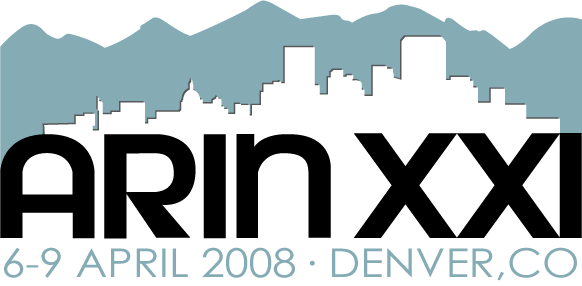 2007 CONTROLS AUDIT
ARIN had an initial Controls Audit in 2005
 It engaged a second Controls Audit in 2007
 Staff discussed the results and presented them to the Finance Committee, FinCom
 The FinCom has approved the following recommendations which staff are in the process of implementing
RECOMMENDATIONS & RESPONSESFinancial Reporting
RECOMMENDATION - A Board Member Possess Financial Expertise
ACTION - Hire an outside accounting firm to assist the Treasurer
RECOMMENDATION- Quarterly Financial Statements presented to Board
ACTION - Treasurer will present to the Board
RECOMMENDATIONS & RESPONSESCash Receipts & Disbursements Control
RECOMMENDATION -Set up a Lock Box system for receiving checks
ACTION – In Process
RECOMMENDATION– Set up a separate bank account for payroll
ACTION – In Process
RECOMMENDATIONS & RESPONSESCommunications
RECOMMENDATION -Establish a hotline/process for employees to report fraud or misconduct on an anonymous basis to the Board
ACTION - Exploring outside organizations that supply this type of service and considering whether this is appropriate for an organization of our size.
2008 BUDGET
Personnel
5,707,134
Salaries & Employee Benefits
5,707,134
2008 BUDGET
Personnel
5,707,134
Operations
1,848,480
Communications
784,001
Software & Equip Support & Licenses
225,855
Depreciation
838,624
2008 BUDGET
Personnel
5,707,134
Operations
1,848,480
General Office & Administration
4,355,225
Professional Fees/ Outreach
724,398
Contingency
122,000
General Office
364,294
Bad Debt Expense
359,667
Legal Fees
500,000
Legal Defense Fund
225,000
Members Meetings
312,927
Merit/ NANOG Webcast Meeting Support
50,000
Rent & Occupancy
381,590
Travel
1,315,349
2008 BUDGET
Personnel
5,707,134
Operations
1,848,480
General Office & Administration
4,355,225
Internet Support
438,223
Funds committed to ICANN in escrow
247,723
Internet Research & Support
164,500
NRO Expenses
26,000
2008 BUDGET
Personnel
5,707,134
Operations
1,848,480
General Office & Administration
4,355,225
Internet Support
438,223
Total Expenses
12,349,062
Total Revenue
12,259,680
2008 BUDGET
Personnel
5,707,134
Operations
1,848,480
General Office & Administration
4,355,225
Internet Support
438,223
Total Expenses
12,349,062
Total Revenue
12,259,680
-89,383
thank you